GAIDI UZ KUNGU!
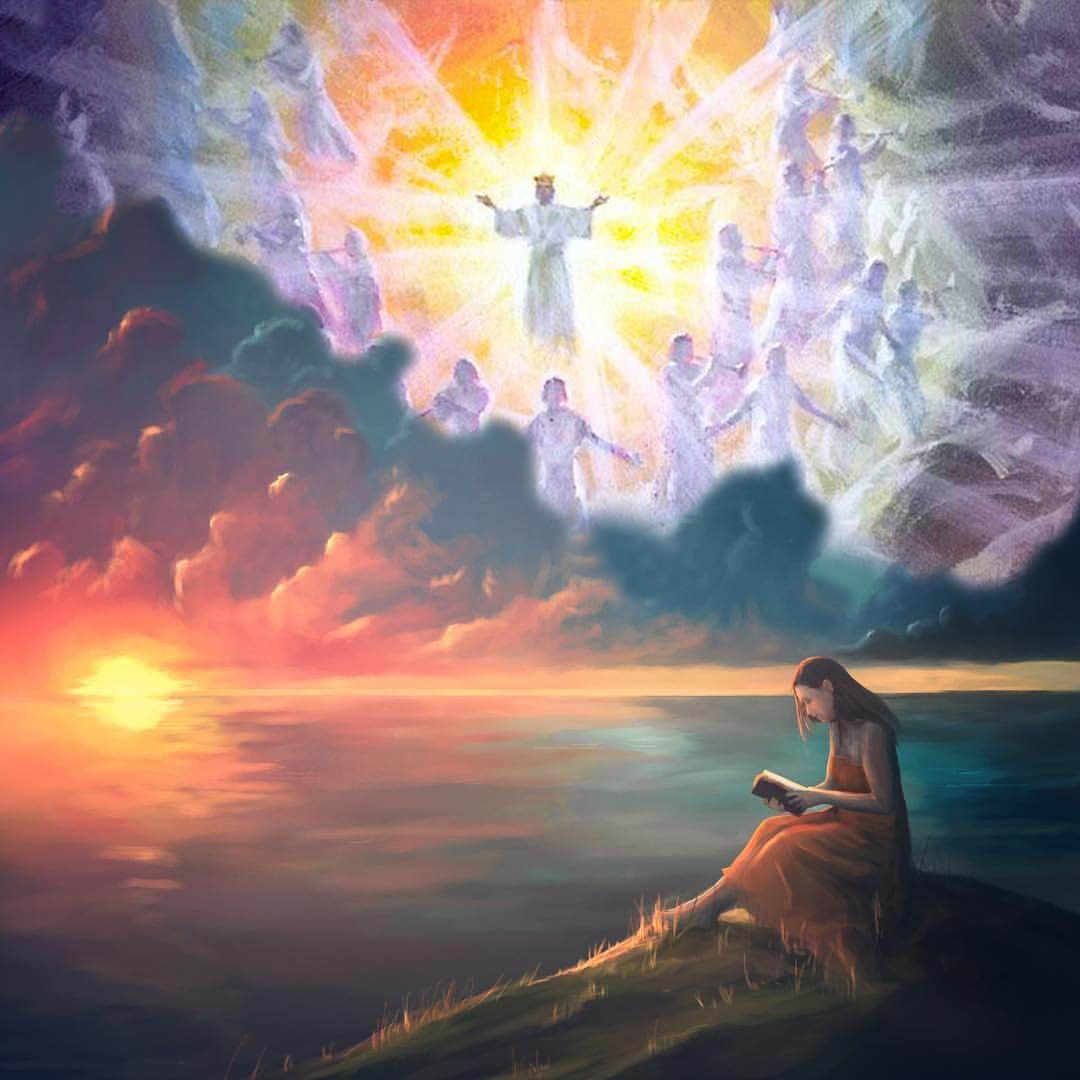 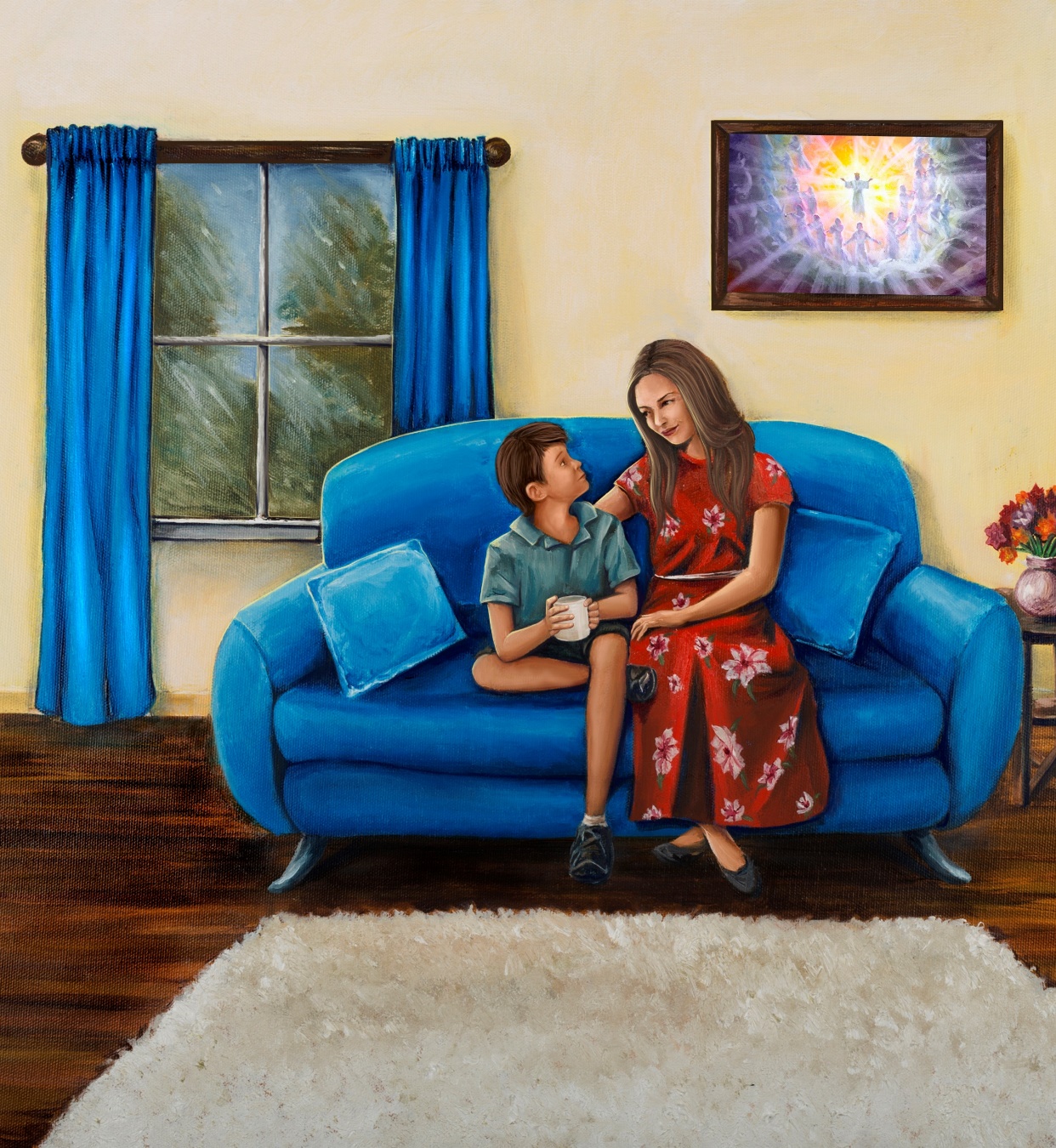 13.tēma 30.martā, 2024
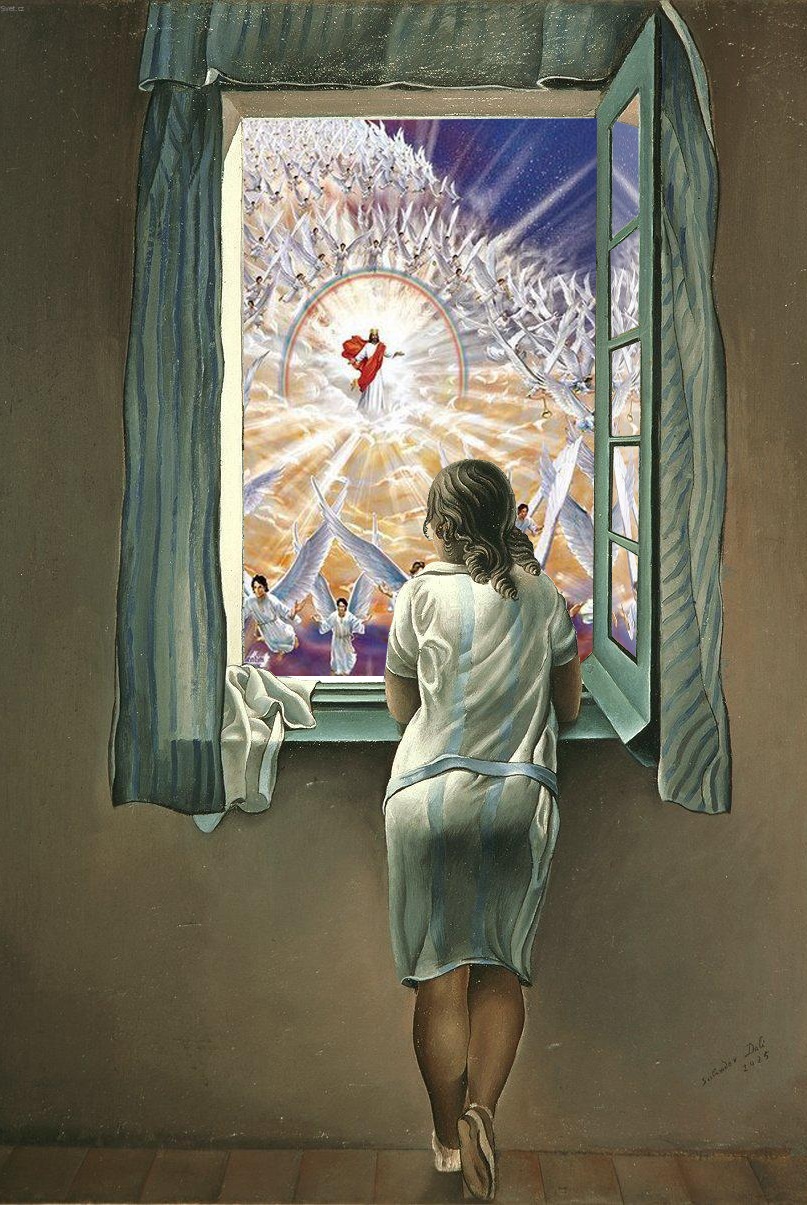 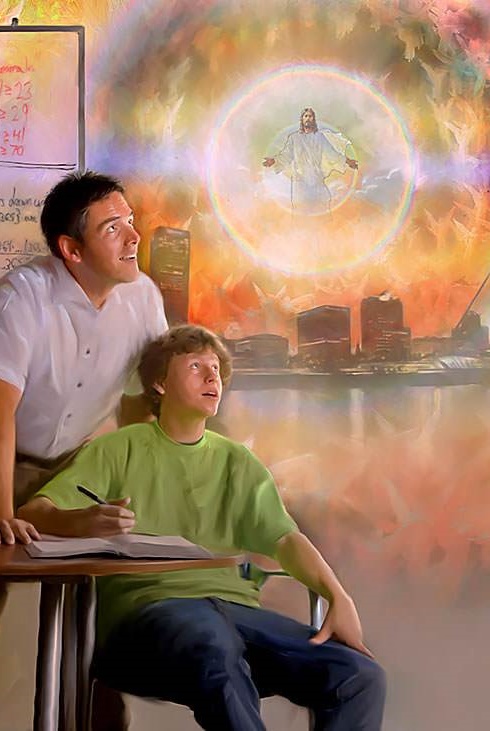 “Esi droša un stipra, mana sirds, un gaidi uz To Kungu!”
(Psalms 27:14)
Cerība ir tā, kas uztur, kad mums vairs nav spēka.
Šajā grēkā un bēdās ieslīgušajā pasaulē nav cerības uz labāku dzīvi, kas būtu brīva no slimībām, sāpēm un nāves. Tikai Dievam ir vara atbrīvot no grēka, kas ir visu šo ļaunumu sakne.
Tāpēc psalmisti mudina mūs gaidīt. Gaidīt šajā ciešanu naktī, kurā dzīvojam, līdz atausīs godības rīts, un "nāves vairs nebūs, nedz bēdu, nedz vaidu, nedz sāpju" (Atkl.21:4).
Gaidiet uz Kungu.
Gaidiet pazemībā (Psalms 131).
Ceriet grūtos laikos (Psalms 126).
Gaidiet pestīšanu (Psalms 92).
Gaidiet godības rītu (Psalms 143).
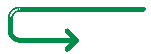 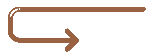 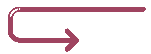 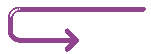 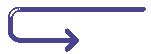 GAIDIET UZ KUNGU
"Nu uz ko tad, Kungs, lai es ceru? Mana cerība ir vienīgi uz Tevi." (Psalms 39:8)
Mūsu dzīve ir pilna ar mazu vai lielu gaidīšanu. Mēs gaidām bērna piedzimšanu, testa rezultātus, slimības izārstēšanu...
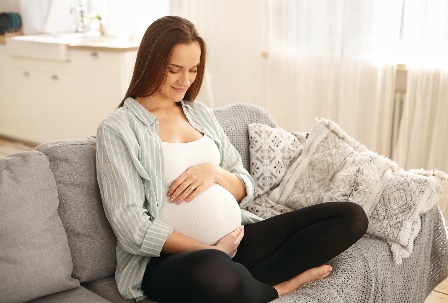 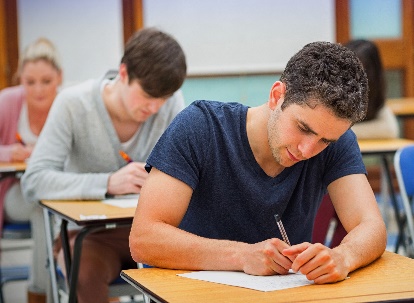 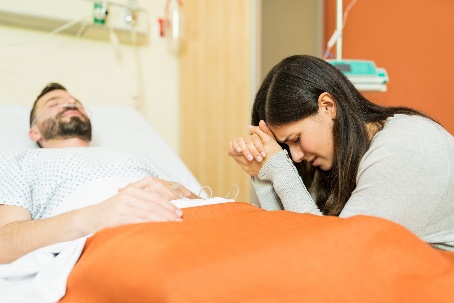 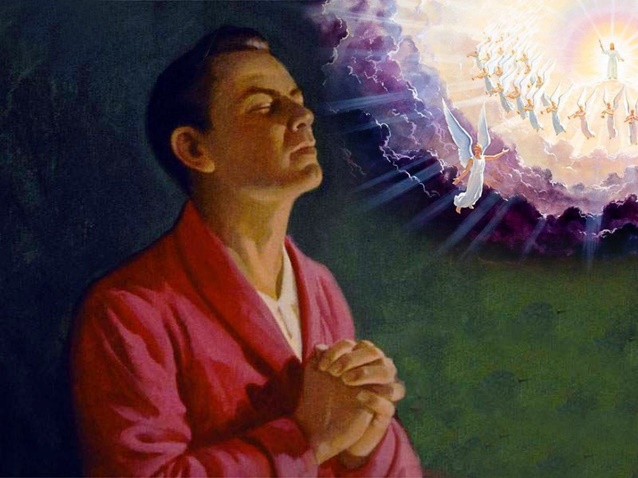 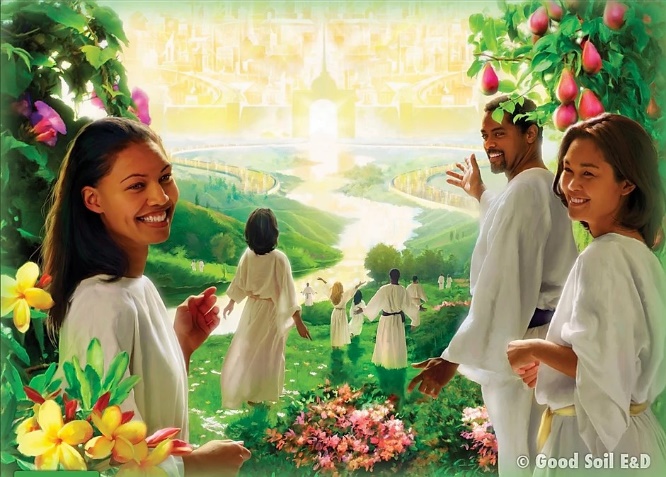 Tomēr gaidīšana uz To Kungu ir kas vairāk nekā šāda veida gaidīšana. Pirmkārt, tā ir pozitīva gaidīšana. Pārbaudes rezultāts var būt neveiksmīgs; vai arī dziedināšana var nekad neatnākt. Tomēr gaidīšana uz Dievu noteikti nodrošinās laimīgu dzīvi, brīvību no grēka.
Taču šī gaidīšana nozīmē neatlaidību. Gaidīšana var būt ilga, bet nedrīkstam ļauties izmisumam (Hab.2:3).
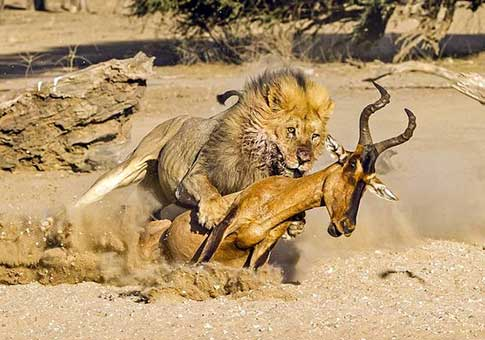 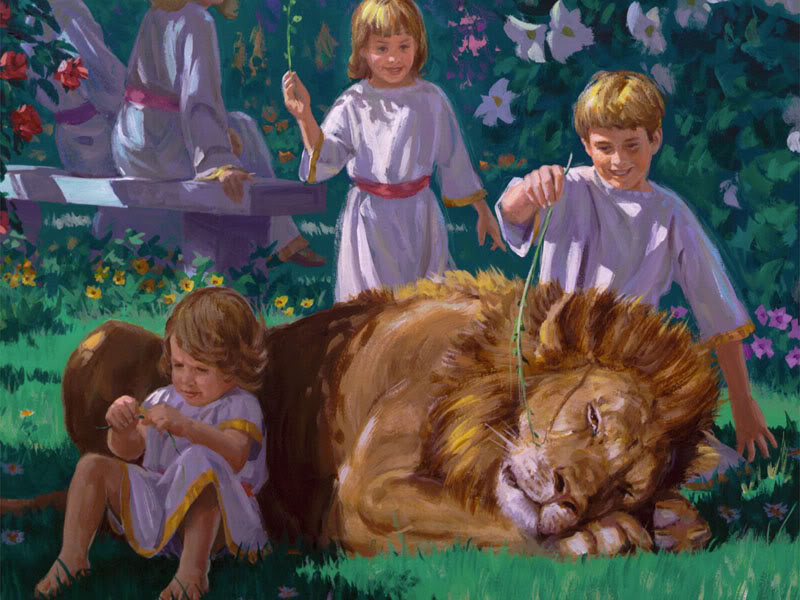 Mēs negaidām vieni. Visa radība ar nepacietību gaida atbrīvošanu (Rom.8:18-25). Tā nav pasīva, bet gan aktīva gaidīšana. Mums ir jāilgojas pēc tās un jācenšas to saglabāt (Ps.63:2; 27:14).
“Mana sirds, Kungs, nav lepna, un manas acis nav augstprātīgas. Es netīkoju pēc lielām lietām, kas man būtu par augstām. Tiešām, es savu dvēseli apmierināju un klusināju kā no mātes krūts atšķirtu bērnu, mana dvēsele ir manī kā atšķirts bērns. Israēl, ceri uz To Kungu no šā laika mūžīgi!” (Psalms 131)
GAIDIET PAZEMĪBĀ
Dāvids, 131. psalma autors, tika svaidīts par nākamo ķēniņu, jau kad viņš vēl bija vienkāršs ganu zēns. Viņš uzvarēja milzi, uzvarēja tūkstoš kaujās un beidzot tika pasludināts par Israēla ķēniņu.
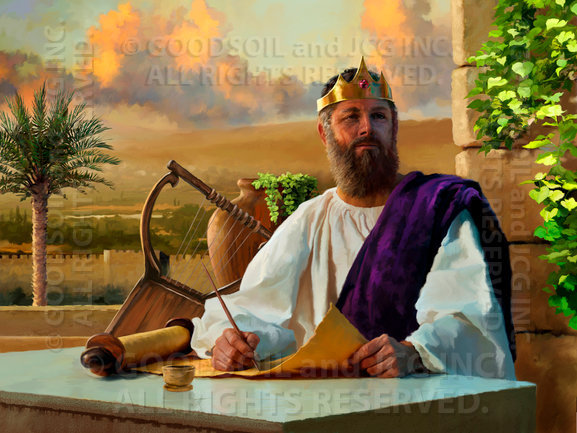 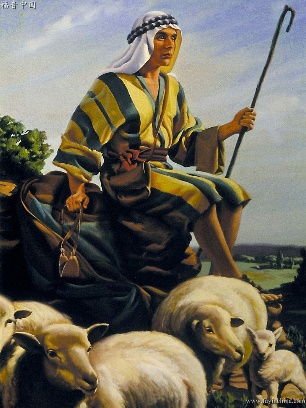 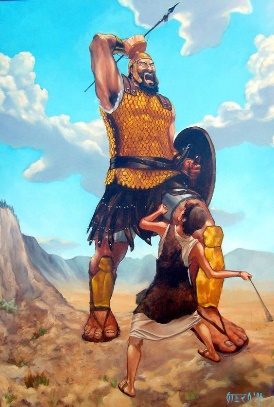 Lai gan Dāvids pakāpeniski paaugstinājās, tomēr saglabāja pazemību. Viņš nepiesavinājās sev godu, ko Dievs viņam nebija piešķīris, pat tad, kad apstākļi šķita labvēlīgi (1.Sam.24:6).
Kunga priekšā viņš jutās kā "atņemts bērns". Spontāna atņemšana rodas bērnam no 2 līdz 7 gadu vecumam. Apzinoties savu vājumu un nezināšanu, bērns joprojām meklē mātes maigās rokas, lai tajās rastu mierinājumu un aizsardzību.
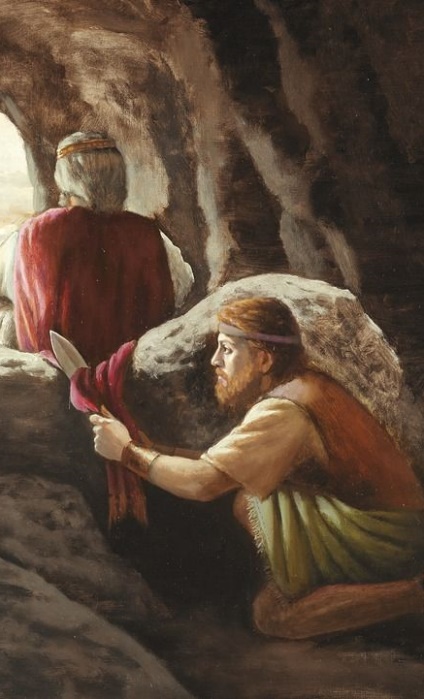 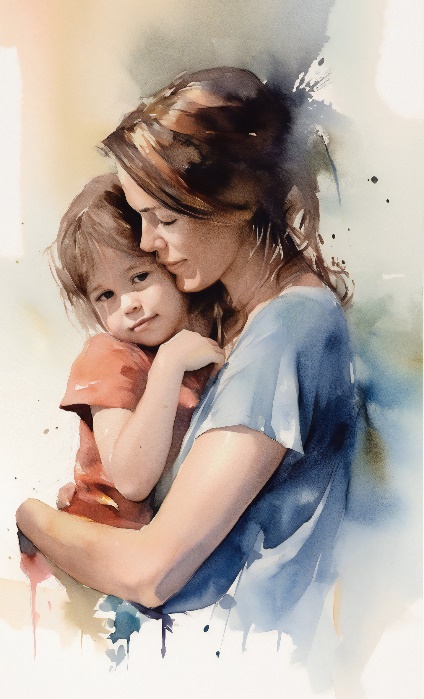 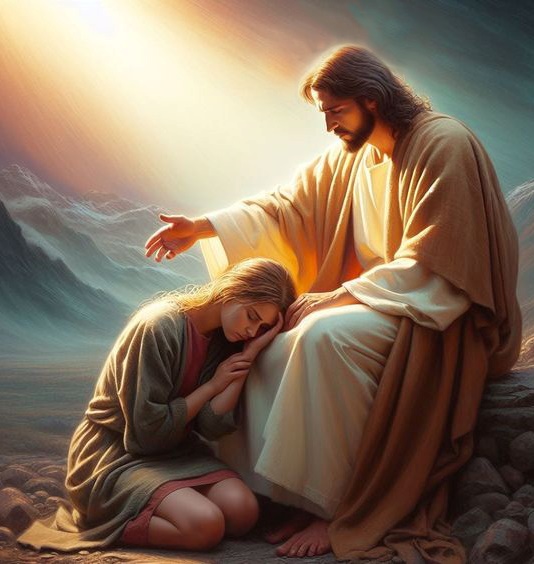 Tāpat arī mēs esam aicināti būt kā mazajam bērnam, kas droši un pazemīgi gaida Tēva mūžīgās rokas apskāvienu (Mat.18:3; 5.Moz.33:27; Ps.131:3).
CERIET GRŪTOS LAIKOS
“Kad Tas Kungs atveda atpakaļ Ciānas cietumniekus, tad mēs bijām kā tādi, kas sapņus redz.” (Psalms 126:1)
Konteksts, kādā tika rakstīts 126. psalms, nav īpaši iepriecinošs: Israēla atradās Bābeles gūstā. Jeruzaleme un templis bija izpostīti.
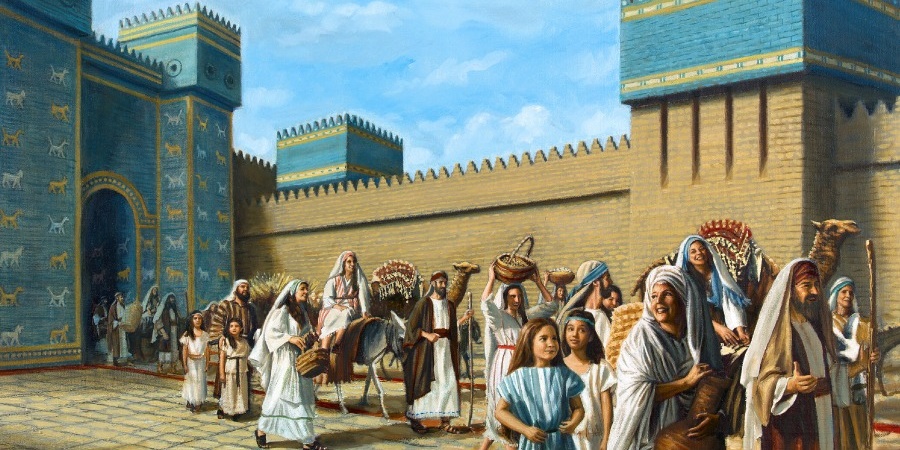 Tomēr psalmists dzied: "Kungs mums ir darījis lielas lietas, mēs priecāsimies" (Ps.126:3).
Vai varam būt priecīgi nebrīvē, priecīgi sāpēs, vai šodien varam būt priecīgi pasaulē, kas ir grēka gūstā?
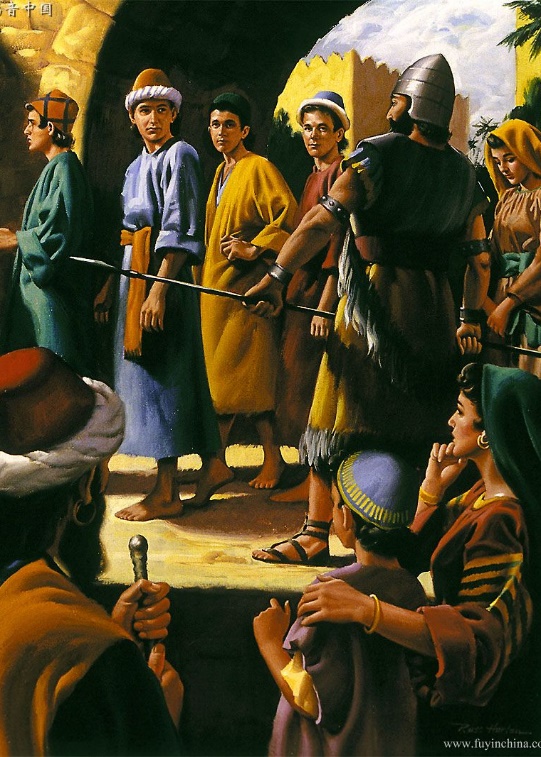 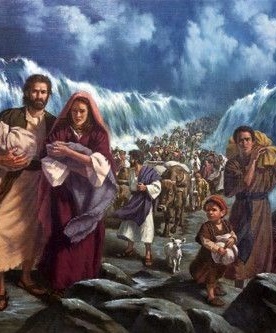 Jā, varam būt priecīgi, jo neskatāmies uz pašreizējām ciešanām. Mēs skatāmies atpakaļ uz lielajām lietām, ko Dievs ir darījis.
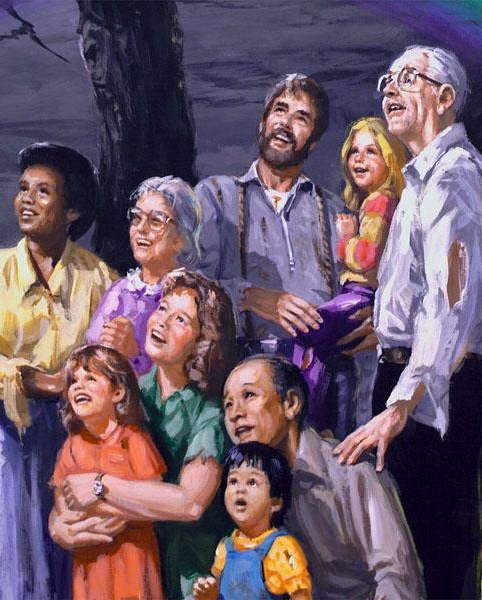 Šodien ar prieku raudzīsimies nākotnē. Jo, kad Jēzus atnāks, asaras pārvērtīsies priekā (Ps.126:6). "Mēs būsim kā tādi, kas sapņus redz" (Ps.126:1).
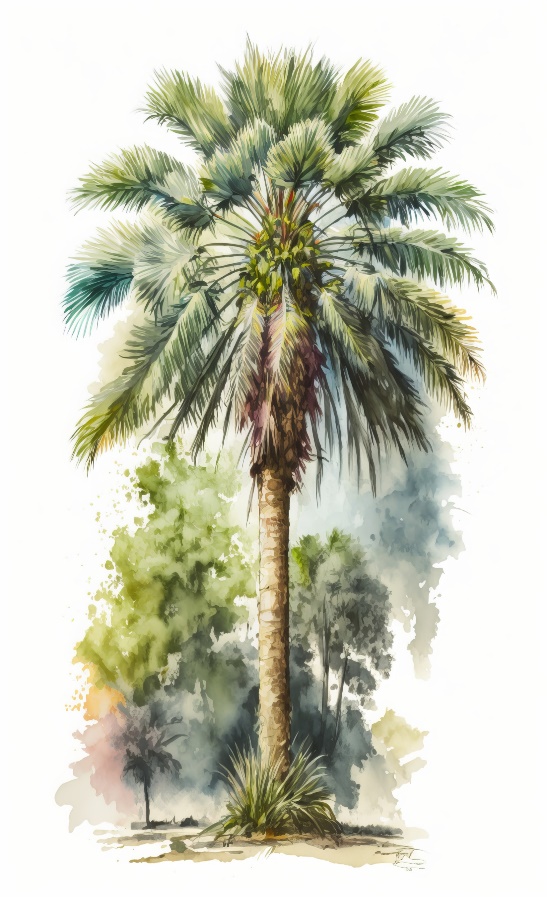 GAIDIET PESTĪŠANU
“Taisnais zaļo kā palma, aug kā Libanona ciedrs” (Psalms 92:13)
92. psalmā varam lasīt: "Sabata dziesma ". Tajā atrodam divus sabata aspektus: Radīšanu un atpirkšanu.
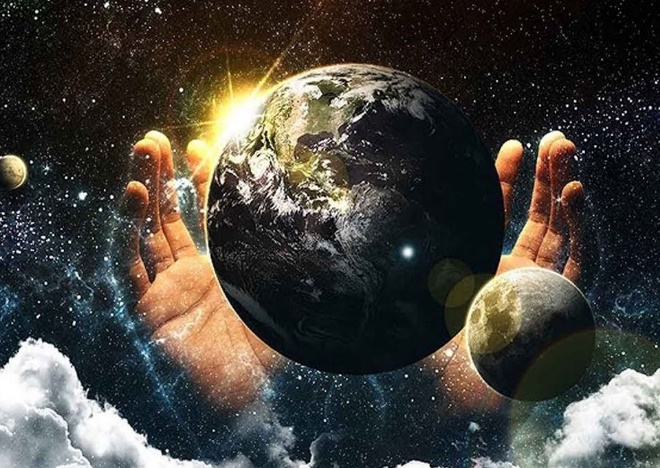 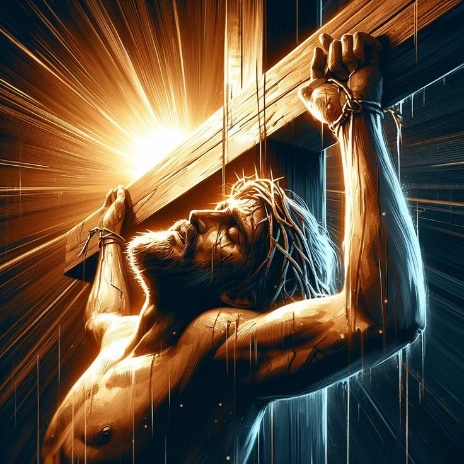 Mēs varam priecāties par to, ko Dievs ir radījis (Ps.92:5.6). Bet daudzi nepieņem Radītāju un Viņa piedāvāto glābšanu (Ps.92:7.8).
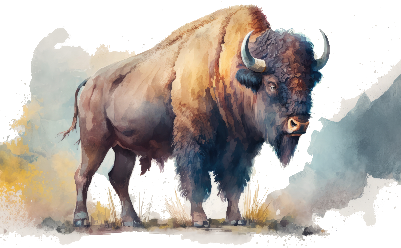 Tie, kas pieņems Glābēju, tiks jaunradīti. Mēs "zaļosim kā palmas, kā ciedrs." Viņi "vēl vecumā nesīs augļus, būs sulīgi, spēcīgi un zaļi" (Ps.92:13.15).
Gaidot šo brīdi, katrā Sabatā mēs atjaunojam savu cerību divos veidos:
GAIDIET GODĪBAS RĪTU
“Kungs, uzklausi manu balsi jau agri no rīta, rīta stundā es Tev gribu nest savu upuri.” (Psalms 5:4)
Atpestīšanas rīts izbeigs izmisuma un ciešanu nakti (Ps.130:5-6; 30:6b). Pārvērtības, ko rada rīts, ir aprakstītas 143. psalmā:
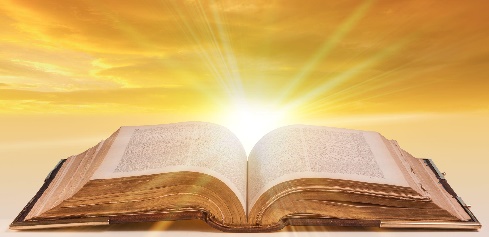 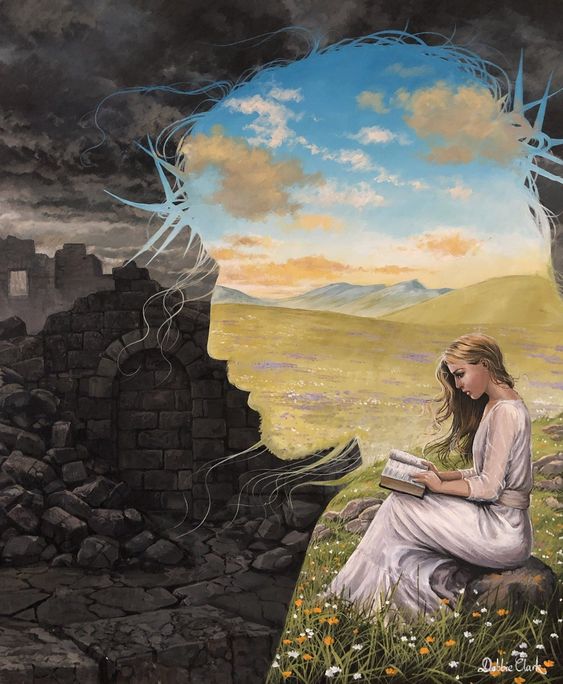 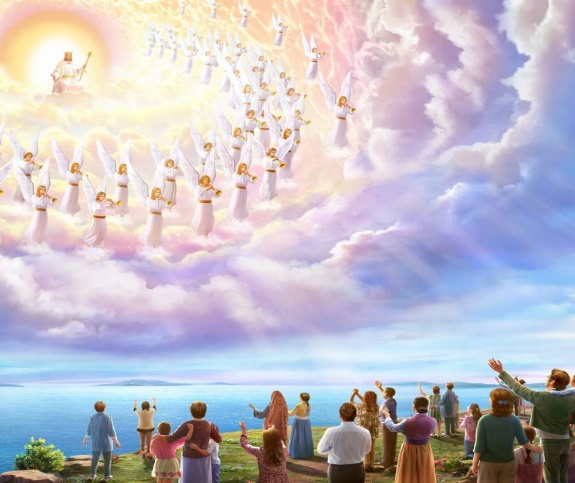 Pēteris mudina uzticēties Dieva Vārdam, lai tas mūs vada līdz rītausmai (2.Pēt.1:19).                   Bet kad pienāks rīts?
Jēzus ir "spožā rīta Zvaigzne" (Atkl.22:16). Kad Viņš atnāks, "tur nebūs vairs nakts, tiem nebūs vajadzīga sveces gaisma, ne saules gaisma, jo Kungs Dievs izlies gaismu pār viņiem" (Atkl.22:5). Ir vērts gaidīt!
Mēs gaidām Kristus otro atnākšanu. Mūsu cerība uz Viņa drīzo atgriešanos debesu padebešos ar lielu spēku un godību piepilda mūsu sirdis ar prieku. Kad Glābējs atgriezīsies, tie, kas būs gatavi Viņu sagaidīt, sauks: "Redzi, Tas ir mūsu Dievs, mēs paļāvāmies uz Viņu, ka Viņš mūs izglābs! Tas ir mūsu Kungs, uz Viņu mēs cerējām! Priecāsimies un līksmosimies par Viņa žēlastību!" [Jes.25:9] [...].
Dzīvības kronis, kas nepazūd, debesīs ir rezervēts atpirktajiem, kuri debesīs būs Dieva ķēniņi un priesteri. Tāda ir cerība, kas atrodas mūsu priekšā. Cik liela cerība! Lai mēs visi esam gatavi Kristus atnākšanai! Lai Dievs dod, ka mēs varam būt daļa no uzvarētājiem!"
E. G. V. (Izvēlētie sprediķi, 2. sēj., 228. lpp.)